Post-Closing Compliance
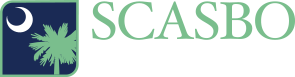 2020 Spring Conference
Presented by:
Francenia B. Heizer, Esquire 
(803) 799-9800 (Office)
(803) 331-9415 (Cell)
fheizer@burr.com
March 4, 2020
Topics to be Covered
Post-Issuance Policies and Procedures
Background
Post Issuance Compliance Policy
Considerations for Tax Compliance
Other Considerations for Recordkeeping
Arbitrage and Rebate
Special Considerations Relating to Education Capital Improvements Sales Taxes
Continuing Disclosure Compliance
Background
Recommended Best Practices
Have a comprehensive post-issuance policy
Can be adopted for each separate bond issue
Can be adopted in a bond resolution for future bonds
Can be formally adopted by a School Board as a stand-alone policy
Background
Many school districts adopted Written Procedures Related to Tax-Exempt Debt as part of a bond resolution
Many school districts have adopted written procedures for continuing disclosure.
Now would be a good time for all school districts to adopt one policy relating to all aspects of post-issuance compliance.
Background
Like all policies, it is not enough to adopt it; it must be followed.
Post-Issuance Compliance Policy
Designing a Comprehensive Post-Issuance Compliance Policy
Identify all Required Compliance Activities
Responsible Staff should be Identified
Identify the Source of Requirements Being Monitored
Identify the Frequency of the Actions to be Undertaken
Post-Issuance Compliance Policy
Monitor for Changes in Law and Regulations
Establish a Deadline Reminder System
Identify Records to be Maintained and the Record Retention Period
Require Training for Responsible Officers
Describe Procedures to Identify and Correct Violations
Considerations for Tax Compliance
Recordkeeping
Records should be maintained until at least three years after the bonds are retired.
The following records should be maintained:
The bond transcript for each bond issue.
Records of debt service payments for each issue of bonds.
Documentation evidencing the expenditure of bond proceeds, 85% of which are to be spent within three years pursuant to the Internal Revenue Service Rules and Regulations.
Documents evidencing the lease or use of bond-financed property by public and private sources.
Considerations for Tax Compliance
Documentation pertaining to investment of bond proceeds.
Amendments and other changes to the bond documents.
Letters of Credit and other guarantees for bond issues.
Interest rate swaps and other derivatives that are related to bond issues. 
Records may be kept in an electronic format if certain requirements of the IRS are satisfied.
Other Considerations for Recordkeeping
Other rules may apply to recordkeeping such as:
State archives; 
South Carolina Department of Education; and 
Federal programs.
Arbitrage and Rebate
With respect to the issuance of bonds by a school district, arbitrage refers to the difference between the interest paid on tax-exempt bonds and the interest earned by securities.
Types of Arbitrage
Positive Arbitrage = Actual Earnings > Earnings @ arbitrage yield (positive earnings yield spread) 
Negative Arbitrage = Actual Earnings < Earnings @ arbitrage yield (negative earnings yield spread)
Arbitrage and Rebate
When there is positive arbitrage associated with a bond issue, the general expectation is that it must be paid to the Federal Government in what is called a “rebate.”
The payment generally represents the amount of positive arbitrage earnings on bond proceeds.
There are some limited exceptions to the rebate requirements.
Arbitrage and Rebate
Rebate is generally calculated on the fifth anniversary of the bond issue so arbitrage earnings could result in a rebate to the Federal Government.
A school district should engage a rebate consultant who can help track the spending of the bond proceeds and the interest earned to determine if there is any positive arbitrage that must be rebated to the Federal Government.
Arbitrage and Rebate
Exceptions to the general rebate requirements applicable to governmental bonds:
Small Issuer Exception
This exemption applies to all governmental issuers and the general rule is modified for issuers of construction of school facilities.  Under the general small issuer exception, an issue is exempt from the arbitrage rebate requirement if the following requirements are met:
Arbitrage and Rebate
The bonds are issued by a governmental unit with general taxing powers;
The bonds are not private activity bonds;
95% or more of the bond proceeds of such issues are to be for local government activities of the issuer;
Arbitrage and Rebate
The aggregate face amount of all tax-exempt bonds (other than private activity bonds) issued by the governmental unit during the calendar year in which such bonds are issued is not reasonably expected to exceed $5 million.
The $5M limit is increased when financing public school capital expenditures by adding the lesser of $10M or so much of the face amount of the bonds attributable to financing the construction.
Arbitrage and Rebate
Spending Exceptions:
6-Month Spending Exception
The IRS Rules and Regulations provide for an exception to rebate if the gross proceeds of the bond issue are allocated to expenditures, that are incurred within 6 months after the date of issuance.
Used mostly for refunding bonds.
Arbitrage and Rebate
Spending Exceptions:
18-Month Spending Exception
The IRS Rules and Regulations provide for an exception to rebate if the gross proceeds of the bond issue are allocated to expenditures which are incurred within the following schedule:
At least 15% within 6 months; and
At least 60% within 12 months; and 
100% within 18 months.
This exception is available for bond issues that do not qualify for the 24 month exception.
Arbitrage and Rebate
Spending Exceptions:
24-Month Spending Exception
The IRS Rules and Regulations provide for an exception to rebate if the gross proceeds of the bond issue are allocated to expenditures which are incurred within the following schedule:
At least 10% within 6 months;
At least 45% within 12 months;
At least 75% within 18 months; and
100% within 24 months
This exception is available only for bond issues in which 75% or more of the bond proceeds are used for bricks and mortar.
Special Considerations Relating to Education Capital Improvements Sales Taxes
The South Carolina Department of Revenue is in the process of auditing at least one school district’s compliance with the Education Capital Improvement Sales and Use Tax.  The records requested include:
Special Considerations Relating to Education Capital Improvements Sales Taxes
All books and records pertaining to the Education Capital Improvements Sales and Use Tax Act Referendum, including but not limited to:
School Board meeting minutes pertaining to this matter.
List of approved projects, budgets, final cost and status of each.
Education Capital Improvements Sales and Use Tax collections details and expenditures details.
Special Considerations Relating to Education Capital Improvements Sales Taxes
General Obligation Bond Issuance documents, and detailed accounting of the expenditures of all bond funds.
Access to all District financial books and records.
District's Audited Financial Statements/CAFRs.
Records and documents may be requested in electronic format during the duration of the audit.
Continuing Disclosure Compliance
Background
Publicly-traded bonds with a par amount in excess of $1,000,000 and with a maturity of more than 9 months requires execution by the issuer of a continuing disclosure undertaking.  
The continuing disclosure undertaking contains the specific information required to be provided on an annual basis, all of which relates to updating tables in the Official Statement for the bond issue.
Information in the form of an annual report, including audited financial statements, to be posted on EMMA usually on February 1 with exceptions for some of the requirements for older bond issues.
Continuing Disclosure Compliance
Included in Policy
Appointment of Responsible Party
Grant ability to delegate to third party
Require education
Require periodic review of responsibilities and procedures
Continuing Disclosure Compliance
Continuing Disclosure Requirements are imposed by Rule 15c2-12 promulgated by the United States Securities and Exchange Commission (the “Rule”).
Effective February 27, 2019, two new amendments were added to the Rule regarding two new Listed Events
Amendment 1
Incurrence of a financial obligation of the issuer, if material, or agreement to covenants, events of default, remedies, priority rights, or other similar terms of a financial obligation of the issuer, any of which affect security holders, if material.
Continuing Disclosure Compliance
Financial Obligation means:
Debt Obligations
Derivative instruments
Guarantees
Financial Obligation does not include:
Securities for which an official statement has been issued
Monetary obligations resulting from a judicial, administrative or arbitration proceeding
Continuing Disclosure Compliance
Amendment 2
Have to report event of default, event of acceleration, termination event, modification of terms, or other similar events under the terms of the financial obligation of the issuer, any of which reflect financial difficulties.
Not subject to materiality
Applies to all financial obligations, not just those issued after the first Continuing Disclosure Undertaking is executed on or after February 27, 2019
For example, if you enter into a bank-placed lease in 2017 and then issue bonds in 2019 that require continuing disclosure obligations, if there is default in the 2017 lease, notice is required.
Sources
Post Issuance Policies and Procedures published by the Government Finance Officers Association of the United States and Canada
https://www.gfoa.org/print/21226

Internal Revenue Service Tax Exempt Bond FAQs Regarding Record Retention Requiprements
https://www.irs.gov/tax-exempt-bonds/tax-exempt-bond-faqs-regarding-record-retention-requirements

Internal Revenue Service TEB Post-Issuance Compliance:  Some Basic Concepts
https://www.irs.gov/tax-exempt-bonds/teb-post-issuance-compliance-some-basic-concepts
If you would like an electronic copy of this presentation, please e-mail Laura Foster at lfoster@burr.com. 

Thanks.
Questions?
Columbia Office Address

1221 Main Street
Suite 1800
Columbia, SC 29201
Francenia B. Heizer, Esquire
(803) 799-9800 (office)
(803) 331-9415 (cell)fheizer@burr.com
360 Attorneys. 
19 Offices. 
1 Firm.. 
Southeastern Strong..
Get Connected
linkedin.com/company/burrforman
@burrforman
www.burr.com
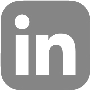 Thank you
for your
attention.
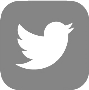 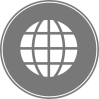